Financial & Managerial AccountingInformation for Decisions
Seventh Edition
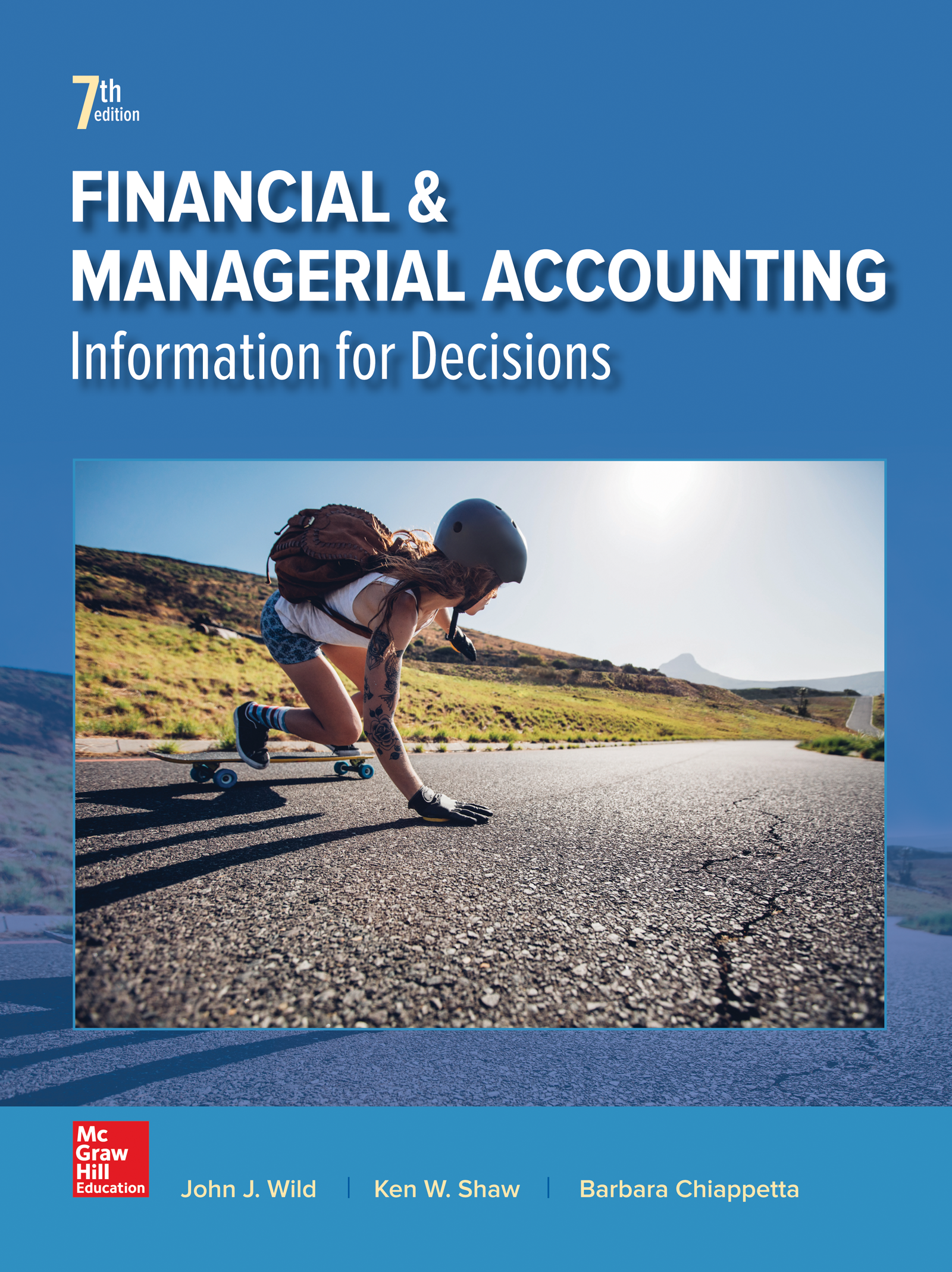 Chapter 17
Activity-Based Costing and Analysis
© McGraw-Hill Education. All rights reserved. Authorized only for instructor use in the classroom. No reproduction or further distribution permitted without the prior written consent of McGraw-Hill Education.
[Speaker Notes: Chapter 17: Activity-Based Costing and Analysis]
Learning Objectives (1 of 2)
CONCEPTUAL
C1 Distinguish between the plantwide overhead rate method, the departmental overhead rate method, and the activity-based costing method.
C2 Explain cost flows for activity-based costing.
C3 Describe the four types of activities that cause overhead costs.
ANALYTICAL
A1 Identify and assess advantages and disadvantages of the plantwide overhead and departmental overhead rate methods.
Learning Objectives (2 of 2)
A2 Identify and assess advantages and disadvantages of activity-based costing.
PROCEDURAL
P1 Allocate overhead costs to products using the plantwide overhead rate method.
P2 Allocate overhead costs to products using the departmental overhead rate method.
P3 Allocate overhead costs to products using activity-based costing.
Learning Objective C1: Distinguish between the plantwide overhead rate method, the departmental overhead rate method, and the activity-based costing method.
Assigning Overhead Costs (1 of 2)
Learning Objective C1: Distinguish between the plantwide overhead rate method, the departmental overhead rate method, and the activity-based costing method.
[Speaker Notes: Product cost consists of direct materials, direct labor, and overhead (indirect costs).  Because direct materials and direct labor can be traced to units of output, assigning these costs to products is straightforward.

Overhead costs, however, are not directly related to production and cannot be traced to units of product like direct materials and direct labor can.  We must use an allocation system to assign overhead costs.]
Assigning Overhead Costs (2 of 2)
Learning Objective C1: Distinguish between the plantwide overhead rate method, the departmental overhead rate method, and the activity-based costing method.
Overhead can be assigned to production in one of three ways:
Single plant-wide overhead rate
Departmental overhead rates
Activity-based costing
[Speaker Notes: There are three methods of overhead allocation: the single plantwide overhead rate method; the departmental overhead rate method; and the activity-based costing method.]
Alternative Methods of Overhead Allocation
Learning Objective C1: Distinguish between the plantwide overhead rate method, the departmental overhead rate method, and the activity-based costing method.
Exhibit 17.1
[Speaker Notes: The plantwide overhead rate method and the departmental overhead rate method use volume-based measures such as direct labor hours or machine hours to allocate overhead costs to products.  The plantwide method uses a single rate and the departmental rate uses at least two rates. 

Activity-based costing focuses on activities and their costs.  Rates based on these activities are used to assign overhead to products in proportion to the amount of activity required to produce them.  Activity-based costing typically uses more overhead allocation rates than the plantwide and departmental methods.]
Learning Objective P1: Allocate overhead costs to products using the plantwide overhead rate method.
Plantwide Overhead Rate Method
Learning Objective P1: Allocate overhead costs to products using the plantwide overhead rate method.
Exhibit 17.2
Indirect Costs: Overhead Cost
Cost Allocation Base: Single Plantwide Overhead Rate
Cost Objects: Product 1, Product 2, Product 3
[Speaker Notes: For this method, the target of the cost assignment, or cost object, is the unit of product.  The overhead rate is determined using a volume-related measure such as direct labor hours or machine hours, which are readily available in most manufacturing settings.  

Under the single plantwide overhead rate method, total budgeted overhead costs are divided by the chosen allocation base, such as total direct labor hours, to arrive at a single plantwide overhead rate.  This rate then is applied to assign overhead costs to all products based on their actual usage of the allocation base.

Let’s look at the Exhibit 17.3 as an example.]
Plantwide Overhead Rate Method Illustration (1 of 6)
Learning Objective P1: Allocate overhead costs to products using the plantwide overhead rate method.
Exhibit 17.3
KartCo's Budgeted Direct Labor Hours
Plantwide Overhead Rate Method Illustration (2 of 6)
Learning Objective P1: Allocate overhead costs to products using the plantwide overhead rate method.
Exhibit 17.4
Kartco's Budgeted Overhead Costs
[Speaker Notes: Let’s look at an example.  KartCo. manufactures two models of go-karts, standard and custom. They use a plantwide rate and use direct labor hours as the allocation base To calculate total direct labor hours, multiply the number of product units by direct labor hours per unit per product. Kartco’s budgeted overhead cost consists of indirect labor costs of $4,000,000 and factory utilities of $800,000 for a total of $4,800,000.  This number will also be needed to calculate the plantwide overhead rate.]
Plantwide Overhead Rate Method Illustration (3 of 6)
Learning Objective P1: Allocate overhead costs to products using the plantwide overhead rate method.
[Speaker Notes: Plantwide overhead rate is equal to total budgeted overhead cost divided by total budgeted direct labor hours.]
Plantwide Overhead Rate Method Illustration (4 of 6)
Learning Objective P1: Allocate overhead costs to products using the plantwide overhead rate method.
Overhead allocated to each unit produced =  $48 × DLH per unit
[Speaker Notes: Dividing $4,800,000 by 100,000 hours gives us a plant overhead rate of $48 per DLH (direct labor hour).  This plantwide overhead rate is then used to allocate overhead cost to products based on the number of direct labor hours required to produce each unit as follows.

Overhead allocated to each product unit = Plantwide overhead rate X DLH per unit.]
Plantwide Overhead Rate Method Illustration (5 of 6)
Learning Objective P1: Allocate overhead costs to products using the plantwide overhead rate method.
Allocation of overhead cost to products
[Speaker Notes: Using the overhead rate of $48 per direct labor hour KartCo can determine the amount of factory overhead to allocate to each go-kart. They can then use this information to determine the total unit cost of each go-kart.]
Plantwide Overhead Rate Method Illustration (6 of 6)
Learning Objective P1: Allocate overhead costs to products using the plantwide overhead rate method.
Total product cost per unit
Learning Objective P2: Allocate overhead costs to products using the departmental overhead rate method.
Departmental Overhead Rate Method
Learning Objective P2: Allocate overhead costs to products using the departmental overhead rate method.
Exhibit 17.6
Indirect Costs: Overhead Cost
Cost Pools: Department A
Cost Allocation Base: Department A Overhead Rate
Cost Objects: Product 1, Product 2, Product 3
Cost Pools: Department B
Cost Allocation Base: Department B Overhead Rate
Cost Objects: Product 1, Product 2, Product 3
[Speaker Notes: Exhibit 17.6 shows a four-step process for allocating costs under the departmental overhead rate method.
Assign overhead costs to departmental cost pools.
Select an allocation base for each department.
Compute overhead allocation rates for each department.
Use departmental overhead rates to assign overhead costs to cost objects (products).

The departmental overhead rate method uses several departments and several overhead rates.  This allows each department to have its own overhead rate and its own allocation base.]
Departmental Overhead Rate Method:  First Step
Learning Objective P2: Allocate overhead costs to products using the departmental overhead rate method.
Overhead Cost $4,800,000
Machining Dept. $4,200,000
Assembly Dept. $600,000
[Speaker Notes: Let’s return to KartCo and calculate their departmental overhead rates.  KartCo has two production departments, machining and assembly.

The first step requires that KartCo assign its $4,800,000 overhead cost to its two production departments.  KartCo determines that $4,200,000 of its overhead costs are traceable to its machining department and the remaining $600,000 are traceable to its assembly department.]
Departmental Overhead Rate Method: Second Step (1 of 2)
Learning Objective P2: Allocate overhead costs to products using the departmental overhead rate method.
Machining Dept. Overhead Rate based on machine hours (MH)
Product 1
Product 2
Product 3
Assembly Dept. Overhead Rate based on direct labor hours (DLH)
Product 1
Product 2
Product 3
[Speaker Notes: The second step requires each department to determine an allocation base.  For KartCo, the Machining Department uses machine hours (MH) to allocate its overhead and the Assembly Department uses direct labor hours to allocate its overhead.]
Departmental Overhead Rate Method:  Second Step (2 of 2)
Learning Objective P2: Allocate overhead costs to products using the departmental overhead rate method.
Exhibit 17.6
Allocation Information for Machining and Assembly Departments
[Speaker Notes: Here is the budgeted departmental information about KartCo’s machining and assembly departments.  They will be using machine hours as the allocation base in Machining, and direct labor hours in Assembly.]
Departmental Overhead Rate Method:  Third Step
Learning Objective P2: Allocate overhead costs to products using the departmental overhead rate method.
[Speaker Notes: In the third step, each department computes its own overhead rate using this formula:
Departmental overhead rate = Total budgeted departmental overhead costs / Total amount of departmental allocation base.
For KartCo, it’s departmental overhead rates are computed as follows:
Machining department overhead rate = $4,200,000 / 70,000 MH = $60 per MH
Assembly department overhead rate = $600,000 / 30,000 DLH  = $20 per DLH]
Departmental Overhead Rate Method: Fourth Step (1 of 2)
Learning Objective P2: Allocate overhead costs to products using the departmental overhead rate method.
Exhibit 17.7
Overhead Allocation Using Departmental Overhead Rates
[Speaker Notes: Step 4 applies overhead costs to each product using departmental overhead rates.  Because each standard go-kart requires 10 MH from the Machining Department and 5 DLH from the Assembly Department, the overhead cost allocated to each standard go-kart is $600 from Machining Department (10 MH X $60/MH) and $100 from the Assembly Department (5 DLH X $20/DLH).  The same procedure is applied for its custom go-kart. Next, we can compare the allocated overhead costs for standard and custom go-karts under the single plant wide overhead rate and the departmental overhead rate methods. The overhead cost allocated to each standard go-kart decreased from $720 under the plant wide overhead rate method to $700 under the departmental overhead rate method, whereas overhead cost allocated to each custom go-kart increased from $1,200 to $1,300. These differences occur because the custom go-kart requires more hours in the machining department (20 MH) than the standard go-kart requires (10 MH).]
Departmental Overhead Rate Method: Fourth Step (2 of 2)
Learning Objective P2: Allocate overhead costs to products using the departmental overhead rate method.
Exhibit 17.8
Comparison of Plant wide OH Rate and Departmental OH Rate Methods:
NEED-TO-KNOW 17-1 (1 of 4)
Learning Objective P2: Allocate overhead costs to products using the departmental overhead rate method.
A manufacturer reports the following budgeted data for its two production departments.
[Speaker Notes: Need to Know 17.1:
A manufacturer reports the following budgeted data for its two production departments.]
NEED-TO-KNOW 17-1 (2 of 4)
Learning Objective P2: Allocate overhead costs to products using the departmental overhead rate method.
What is the company’s single plant wide overhead rate based on direct labor hours?
[Speaker Notes: 1. What is the company’s single plantwide overhead rate based on direct labor hours?	

To calculate the plantwide overhead rate, we divide the total overhead costs incurred in the plant,$600,000 in the Machining Department and $300,000 in the Assembly Department, $900,000,

by the total direct labor hours used in the plant (20,000 hours in the Machining Department and 5,000 hours in the Assembly Department)

25,000 total direct labor hours.  The plantwide overhead rate is $36 per direct labor hour.]
NEED-TO-KNOW 17-1 (3 of 4)
Learning Objective P2: Allocate overhead costs to products using the departmental overhead rate method.
What are the company’s departmental overhead rates if the machining department assigns overhead based on machine hours and the assembly department assigns overhead based on direct labor hours?
[Speaker Notes: 2. What are the company’s departmental overhead rates if the Machining Department assigns overhead based on machine hours and the Assembly Department assigns overhead based on direct labor hours?  

To calculate the Machining Department’s overhead rate, we divide the overhead costs incurred in the Machining Department, $600,000, 

by the 20,000 machine hours used in the Machining Department; the overhead rate is $30 per machine hour.  

To calculate the Assembly Department’s overhead rate, we divide the overhead costs incurred in the Assembly Department, $300,000, by the 5,000 direct labor hours used in the Assembly Department; the overhead rate is $60 per direct labor hour.]
NEED-TO-KNOW 17-1 (4 of 4)
Learning Objective P2: Allocate overhead costs to products using the departmental overhead rate method.
Using the departmental overhead rates from part 2, how much overhead should be assigned to a job that uses 16 machine hours in the machining department and 5 direct labor hours in the assembly department?
[Speaker Notes: 3. Using the departmental overhead rates from part 2, how much overhead should be assigned to a job that uses 16 machine hours in the Machining 
Department and 5 direct labor hours in the Assembly Department?  

For each of the 16 machine hours used in the Machining Department, the job will be charged with $30 of Machining overhead costs, $480 of overhead.  

For each of the 5 direct labor hours used in the Assembly Department, the job will be charged with $60 of Assembly overhead costs, $300 of overhead.  Total overhead charged to the job is $780.]
Learning Objective A1: Identify and assess advantages and disadvantages of the plantwide overhead and departmental overhead rate methods.
Plantwide Overhead Rate Method Advantages and Disadvantages (1 of 2)
Learning Objective A1: Identify and assess advantages and disadvantages of the plantwide overhead and departmental overhead rate methods.
Advantages
Information is readily available
Easy to implement
Consistent with GAAP and can be used for external reporting
[Speaker Notes: The usefulness of the single plantwide overhead rate depends on two assumptions: 1) overhead costs change with the allocation base such as direct labor hours; and 2) all products use overhead costs in the same proportions.]
Plantwide Overhead Rate Method Advantages and Disadvantages (2 of 2)
Learning Objective A1: Identify and assess advantages and disadvantages of the plantwide overhead and departmental overhead rate methods.
Disadvantages
With many different products, assumptions may not be reasonable.
Overhead costs may not bear a relationship with direct labor hours
All products may not use overhead costs in the same proportion
Departmental Overhead Rate Method Advantages and Disadvantages (1 of 2)
Learning Objective A1: Identify and assess advantages and disadvantages of the plantwide overhead and departmental overhead rate methods.
Advantages
More accurate overhead allocations
More refined than the plantwide overhead rate method
[Speaker Notes: The departmental overhead rate method assumes that 1) different products are similar in volume, complexity, and batch size, and 2) departmental overhead costs are directly proportional to the department allocation base such as direct labor hours or machine hours.]
Departmental Overhead Rate Method Advantages and Disadvantages (2 of 2)
Learning Objective A1: Identify and assess advantages and disadvantages of the plantwide overhead and departmental overhead rate methods.
Disadvantages
Assumes that products are similar in volume, complexity, batch size
Assumes that departmental overhead costs are proportional to the allocation base
Can distort product costs
Learning Objective C2: Explain cost flows for activity-based costing.
Cost Flows Under Activity-Based Costing (1 of 2)
Learning Objective C2: Explain cost flows for activity-based costing.
Exhibit 17.9
Indirect Costs: Overhead Cost
Cost Pools: Activity Cost Pool X
Cost Allocation Base: Activity Overhead rate
Cost Objects: Product 1, Product 2, Product 3
Cost Pools: Activity Cost Pool Y
Cost Allocation Base: Activity Overhead rate
Cost Objects: Product 1, Product 2, Product 3
[Speaker Notes: Activity-based costing (ABC) attempts to more accurately assign overhead costs by focusing on activities. 

The basic principle underlying activity-based costing is that activities, which are tasks, operations, or procedures, are what cause costs to be incurred.  An activity cost pool is a collection of costs that are related to the same or similar activity.  Pooling costs to determine an activity overhead (pool) rate for all costs incurred by the same activity reduces the number of cost assignments required.
The four basic steps to the ABC method are:
Identify activities and the overhead costs they cause.
Trace overhead costs to cost pools.
Determine activity rates.
Use the activity overhead rates to assign overhead costs to cost objects (products).

Let’s take a closer look at the four basic steps of activity based costing.]
Cost Flows Under Activity-Based Costing (2 of 2)
Learning Objective C2: Explain cost flows for activity-based costing.
Cost Pools: Activity Cost Pool Z
Cost Allocation Base: Activity Overhead rate
Cost Objects: Product 1, Product 2, Product 3
[Speaker Notes: Activity-based costing (ABC) attempts to more accurately assign overhead costs by focusing on activities. 

The basic principle underlying activity-based costing is that activities, which are tasks, operations, or procedures, are what cause costs to be incurred.  An activity cost pool is a collection of costs that are related to the same or similar activity.  Pooling costs to determine an activity overhead (pool) rate for all costs incurred by the same activity reduces the number of cost assignments required.
The four basic steps to the ABC method are:
Identify activities and the overhead costs they cause.
Trace overhead costs to cost pools.
Determine activity rates.
Use the activity overhead rates to assign overhead costs to cost objects (products).

Let’s take a closer look at the four basic steps of activity based costing.]
Learning Objective P3: Allocate overhead costs to products using activity-based costing.
Applying Activity-Based Costing
Learning Objective P3: Allocate overhead costs to products using activity-based costing.
4 STEPS:
Identify activities and the costs they cause.
Trace overhead costs to cost pools.
Determine activity rates.
Assign overhead costs to cost objects (products).
[Speaker Notes: ABC differs from using multiple departmental rates in how overhead cost pools are identified and in how overhead cost in each pool is allocated.
This involves four steps:
1. Identify activities and the costs they cause.
2. Trace overhead costs to cost pools.
3. Determine activity rates.
4. Assign overhead costs to cost objects.]
Step 1: Identify Activities and the Costs They Cause (1 of 2)
Learning Objective P3: Allocate overhead costs to products using activity-based costing.
Machine setup
Machine repair
Factory maintenance
Engineer salaries
Assembly line power
Heating and lighting
[Speaker Notes: Step 1 in applying ABC is to identify activities and the costs they cause. This is one of the biggest challenges. This is done mainly through discussions with employees in the production departments and reviewing production activities.  However, tracking too many activities makes the system cumbersome and costly to maintain. The aim of this first step is to understand actions performed in the organization that drive costs.]
Step 1: Identify Activities and the Costs They Cause (2 of 2)
Learning Objective P3: Allocate overhead costs to products using activity-based costing.
Exhibit 17.10
KartCo Overhead Cost Details
[Speaker Notes: Recall that a premise of ABC is that operations are a series of activities that cause costs to be incurred.  Instead of combining costs from different activities into one plant wide pool or multiple departmental pools, ABC focuses on activities as the cost object in the first step of cost assignment.  We are then able to trace costs to a cost object and then combine activities that are used by products in similar ways to reduce the number of cost allocations.  

KartCo has total overhead cost of $4,800,000 consisting of $4,000,000 indirect labor costs and $800,000 factory utilities cost.  After reviewing activities with production employees, KartCo identifies the activities and their costs as shown in Exhibit 17.10.]
Step 2: Trace Overhead Costs to Activity Cost Pools (1 of 2)
Learning Objective P3: Allocate overhead costs to products using activity-based costing.
Overhead Cost
Activity Cost Pool (Craftsmanship)
Activity Cost Pool (Setup)
Activity Cost Pool (Design Modification)
Activity Cost Pool (Plant Services)
[Speaker Notes: Step 2 in applying ABC is to assign activities and their overhead costs to activity cost pools. KartCo management assigns its overhead costs into four activity cost pools: Craftsmanship, Setup, Design modification and Plant Services]
Step 2: Trace Overhead Costs to Activity Cost Pools (2 of 2)
Learning Objective P3: Allocate overhead costs to products using activity-based costing.
Exhibit 17.11 Assigning Overhead to Activity Cost Pools
[Speaker Notes: Exhibit 17.11 shows how KartCo’s management assigned its overhead costs into the four activity cost pools.  To form cost pools we look for costs that are caused by the same activities within each activity level.  For KartCo, there is only one activity driver within each activity pool, but that is not always the case.  It is common to see several different activity drivers within each level of activity pool.  We pool only those costs that are related to the same driver.

The exhibit above shows that $600,000 of its overhead costs are assigned to the craftsmanship activity pool, $2,000,000 to the set-up cost pool, $1,200,000 to the design modification cost pool, and $1,000,000 to the plant services cost pool.  The use of cost pools reduces the potential number of overhead rates from six (one for each of its six activities) to four (one for each pool).]
Step 3: Determine Activity Rate (1 of 4)
Learning Objective P3: Allocate overhead costs to products using activity-based costing.
Activity Overhead rate ?
Activity Cost Pool (Craftsmanship)
Activity Cost Pool (Setup)
Activity Cost Pool (Design Modification)
Activity Cost Pool (Plant Services)
Step 3 is to compute the activity rates used to assign overhead costs to final cost objects such as products.
[Speaker Notes: Step 3 is to compute the activity overhead (cost pool) rates used to assign overhead costs to final cost objects such as products.]
Step 3: Determine Activity Rate (2 of 4)
Learning Objective P3: Allocate overhead costs to products using activity-based costing.
Proper determination of activity rates depends on: Proper identification of the factor that drives the cost and Proper measures of activities
[Speaker Notes: Proper determination of activity rates depends on:
Proper identification of the factor that drives the cost in each activity cost pool.
Proper measures of activities. 
A cost driver is that activity causing the costs in the pool to be incurred.  An activity driver is a measure of activity level and is determined for use as the allocation base.]
Step 3: Determine Activity Rate (3 of 4)
Learning Objective P3: Allocate overhead costs to products using activity-based costing.
For example:
Craftsmanship cost pool activity rate = $600,000 / 30,000 DLH = $20 per DLH
[Speaker Notes: In this step the activity rate is determined by dividing the overhead costs assigned to an activity pool by the expected activity level.

For example:
For KartCo, the activity rate for the craftsmanship cost pool is computed as:
Craftsmanship cost pool activity rate = $600,000 divided by 30,000 direct labor hours equals $20 per direct labor hour.
The activity rate computations for KartCo are summarized on the next slide.]
Step 3: Determine Activity Rate (4 of 4)
Learning Objective P3: Allocate overhead costs to products using activity-based costing.
Exhibit 17.12 Activity Rates for KartCo.
[Speaker Notes: Take a moment to review how the activity rates were calculated for each of the pools.]
Step 4: Assign Overhead Costs to Cost Objects (1 of 4)
Learning Objective P3: Allocate overhead costs to products using activity-based costing.
Step 4 is to assign overhead costs in each activity cost pool to final cost objects using activity rates.
[Speaker Notes: Step 4 is to assign overhead costs in each activity cost pool to final cost objects using activity rates.
To do this, overhead costs are allocated to products based on the actual levels of activities used.]
Step 4: Assign Overhead Costs to Cost Objects (2 of 4)
Learning Objective P3: Allocate overhead costs to products using activity-based costing.
To illustrate, the overhead costs in the craftsmanship pool are allocated to standard go-karts as follows:
Overhead allocated from craftsmanship pool to standard go-kart = Activities consumed × Activity rate
25,000 DLH × $20 per DLH = $500,000
[Speaker Notes: To illustrate, the $500,000 of overhead costs in the craftsmanship pool is allocated to standard go-karts as follows:

Overhead allocated to standard go-kart = Activities consumed X Activity rate
                                                        =25,000 DLH x $20 =$500,000]
Step 4: Assign Overhead Costs to Cost Objects (3 of 4)
Learning Objective P3: Allocate overhead costs to products using activity-based costing.
Exhibit 17.13
Overhead Allocated to Go-Karts for KartCo.
[Speaker Notes: Overhead costs allocated to Standard and Custom Go-karts under ABC for KartCo are summarized in Exhibit 17.13.  This exhibit uses the activity rates from exhibit 17.12 to assign costs to Standard Go-karts and Custom Go-karts.  Standard Go-karts used 25,000 direct labor hours and the activity rate for craftsmanship is $20 per direct labor hour.  Multiplying the number of direct labor hours by the activity rate yields the craftsmanship costs assigned to Standard Go-karts. Custom Go-karts consumed 5,000 direct labor hours, so we assign $100,000 (5,000 DLH @ $20/DLH) to that product line.  Similarly, we allocate overhead costs of setup, design modification, and plant services pools to each type of go-kart.]
Step 4: Assign Overhead Costs to Cost Objects (4 of 4)
Learning Objective P3: Allocate overhead costs to products using activity-based costing.
Exhibit 17.14
Overhead Cost per Unit for Go-Karts Using ABC
[Speaker Notes: The unit overhead costs is computed by dividing total overhead cost allocated to each product by the number of product units.  KartCo’s overhead cost per unit for it’s standard and custom go-karts is computed and shown in Exhibit 17.14.]
Comparison of Overhead Allocations by Method
Learning Objective P3: Allocate overhead costs to products using activity-based costing.
Exhibit 17.15
Comparison of Overhead Allocations by Method
[Speaker Notes: Does the method of overhead allocation really make a difference?  Overhead allocation to the standard go-karts is much less under ABC than under either of the volume-based costing methods. One reason for this difference is the large design modification costs that were spread over all go-karts under both the plantwide and departmental rate methods even though standard go-karts require no engineering modification.]
NEED-TO-KNOW 17-2 (1 of 3)
Learning Objective A2: Identify and assess advantages and disadvantages of activity-based costing.
A manufacturer makes two types of snowmobiles, Basic and Deluxe, and reports the following data to be used in applying activity-based costing. The company budgets production of 6,000 Basic snowmobiles and 2,000 Deluxe snowmobiles.
[Speaker Notes: A manufacturer makes two types of snowmobiles, Basic and Deluxe, and reports the following data to be used in applying activity-based costing. 

The company budgets production of 6,000 Basic snowmobiles and 2,000 Deluxe snowmobiles.

Compute overhead activity rates for each cost pool using ABC.  

The activity rate for machine setups is calculated by taking the setup cost of $150,000 and dividing by the total setups (200 basic setups and 300 deluxe setups) 500 setups.  The activity rate is $300 per setup.  

The activity rate for materials handling is calculated by taking the materials handling cost of $250,000 and dividing by the total number of parts.  

Each of the 6,000 Basic snowmobiles has 10 parts; 60,000 parts for Basic snowmobiles. 

Each of the 2,000 Deluxe snowmobiles has 20 parts; 40,000 parts for Deluxe snowmobiles.  $250,000 divided by 100,000 total parts is an activity rate of $2.50 per part.  

The activity rate for machine depreciation is calculated by taking the depreciation cost of $720,000 and dividing by the total number of machine hours.  

Each of the 6,000 Basic snowmobiles requires 1 machine hour; 6,000 machine hours for Basic snowmobiles. 

Each of the 2,000 Deluxe snowmobiles requires 1.5 machine hours; 3,000 machine hours for Deluxe snowmobiles.  $720,000 divided by 9,000 total machine hours is an activity rate of $80 per machine hour.  

2. Compute the total amount of overhead cost to be allocated to each of the company’s product lines using ABC.

The Basic snowmobiles require 200 setups.  For each setup, $300 of machine setup cost is assigned; $60,000.  
The Basic snowmobiles used 60,000 parts (6,000 units x 10 parts per unit).  

For each part, $2.50 of materials handling cost is assigned; $150,000.  

The Basic snowmobiles used 6,000 machine hours (6,000 units x 1 MH per unit).  

For each machine hour, $80 of depreciation cost is assigned; $480,000.  

Total overhead assigned to the Basic snowmobiles, $690,000.

The Deluxe snowmobiles require 300 setups.  For each setup, $300 of machine setup cost is assigned; $90,000.  

The Deluxe snowmobiles used 40,000 parts (2,000 units x 20 parts per unit).  
For each part, $2.50 of materials handling cost is assigned; $100,000.  

The Deluxe snowmobiles used 3,000 machine hours (2,000 units x 1.5 MHs per unit).  

For each machine hour, $80 of depreciation cost is assigned; $240,000.  

Total overhead assigned to the Deluxe snowmobiles, $430,000.  

All $1,120,000 of overhead costs have been assigned; $690,000 to Basic and $430,000 to Deluxe.]
NEED-TO-KNOW 17-2 (2 of 3)
Learning Objective A2: Identify and assess advantages and disadvantages of activity-based costing.
Compute overhead activity rates for each cost pool using ABC.
NEED-TO-KNOW 17-2 (3 of 3)
Learning Objective A2: Identify and assess advantages and disadvantages of activity-based costing.
Compute the total amount of overhead cost to be allocated to each of the company’s product lines using ABC.
[Speaker Notes: A manufacturer makes two types of snowmobiles, Basic and Deluxe, and reports the following data to be used in applying activity-based costing. 

The company budgets production of 6,000 Basic snowmobiles and 2,000 Deluxe snowmobiles.

Compute overhead activity rates for each cost pool using ABC.  

The activity rate for machine setups is calculated by taking the setup cost of $150,000 and dividing by the total setups (200 basic setups and 300 deluxe setups) 500 setups.  The activity rate is $300 per setup.  

The activity rate for materials handling is calculated by taking the materials handling cost of $250,000 and dividing by the total number of parts.  

Each of the 6,000 Basic snowmobiles has 10 parts; 60,000 parts for Basic snowmobiles. 

Each of the 2,000 Deluxe snowmobiles has 20 parts; 40,000 parts for Deluxe snowmobiles.  $250,000 divided by 100,000 total parts is an activity rate of $2.50 per part.  

The activity rate for machine depreciation is calculated by taking the depreciation cost of $720,000 and dividing by the total number of machine hours.  

Each of the 6,000 Basic snowmobiles requires 1 machine hour; 6,000 machine hours for Basic snowmobiles. 

Each of the 2,000 Deluxe snowmobiles requires 1.5 machine hours; 3,000 machine hours for Deluxe snowmobiles.  $720,000 divided by 9,000 total machine hours is an activity rate of $80 per machine hour.  

2. Compute the total amount of overhead cost to be allocated to each of the company’s product lines using ABC.

The Basic snowmobiles require 200 setups.  For each setup, $300 of machine setup cost is assigned; $60,000.  
The Basic snowmobiles used 60,000 parts (6,000 units x 10 parts per unit).  

For each part, $2.50 of materials handling cost is assigned; $150,000.  

The Basic snowmobiles used 6,000 machine hours (6,000 units x 1 MH per unit).  

For each machine hour, $80 of depreciation cost is assigned; $480,000.  

Total overhead assigned to the Basic snowmobiles, $690,000.

The Deluxe snowmobiles require 300 setups.  For each setup, $300 of machine setup cost is assigned; $90,000.  

The Deluxe snowmobiles used 40,000 parts (2,000 units x 20 parts per unit).  
For each part, $2.50 of materials handling cost is assigned; $100,000.  

The Deluxe snowmobiles used 3,000 machine hours (2,000 units x 1.5 MHs per unit).  

For each machine hour, $80 of depreciation cost is assigned; $240,000.  

Total overhead assigned to the Deluxe snowmobiles, $430,000.  

All $1,120,000 of overhead costs have been assigned; $690,000 to Basic and $430,000 to Deluxe.]
NEED-TO-KNOW 17-2 SOLUTION (1 of 2)
Learning Objective A2: Identify and assess advantages and disadvantages of activity-based costing.
A manufacturer makes two types of snowmobiles, Basic and Deluxe, and reports the following data to be used in applying activity-based costing. The company budgets production of 6,000 Basic snowmobiles and 2,000 Deluxe snowmobiles.
Compute the overhead cost per unit for each product line using ABC.
[Speaker Notes: 3. Compute the overhead cost per unit for each product line using ABC.


$690,000 in total overhead divided by 6,000 Basic snowmobiles produced is a cost of $115 per unit.

$430,000 in overhead divided by the 2,000 Deluxe snowmobiles produced is a cost of $215 per unit.]
NEED-TO-KNOW 17-2 SOLUTION (2 of 2)
Learning Objective A2: Identify and assess advantages and disadvantages of activity-based costing.
Learning Objective A2: Identify and assess advantages and disadvantages of activity-based costing.
Activity-Based Costing Advantages and Disadvantages (1 of 2)
Learning Objective A2: Identify and assess advantages and disadvantages of activity-based costing.
Advantages:
More accurate overhead cost allocation
More effective overhead cost control
Better production /pricing decisions
Other Uses – ABC can be used to:
Allocate the S&A costs expensed by GAAP activities
Determine profitability of market segments
Costs of Quality
[Speaker Notes: Take a minute to look over the advantages and disadvantages of activity based costing.  As with all cost information, managers must be able to interpret the data and must use caution when making management decisions. Activity-based costing uses more cost pools and activity rates than other methods.  This can increase overhead costing accuracy since the costs in each pool are caused by the same activity. it also has its limitations, and these must be weighed to determine the best approach for the company.  It is also important to note that ABC is not acceptable under GAAP for external financial reporting.]
Activity-Based Costing Advantages and Disadvantages (2 of 2)
Learning Objective A2: Identify and assess advantages and disadvantages of activity-based costing.
Disadvantages:
Costs to implement and maintain
Some product cost distortion remains
Uncertainty with decisions remains
Not acceptable under GAAP
Lean Operations
Lean Operations –common in lean manufacturing 
Common features include:
Just-in-time (JIT) inventory systems to reduce costs of moving and storing inventory.
Cellular manufacturing - products made by teams of employees in small workstations called cells.
Building quality into products by focusing on costs of good quality.
Lean accounting - eliminates waste; uses alternative performance measures; and simplifies product costing.
[Speaker Notes: Lean Operations – focusing on activities is common in lean manufacturing which strives to eliminate waste while satisfying customers.  Common features include:
Just-in-time (JIT) inventory systems to reduce costs of moving and storing inventory.
Cellular manufacturing where products are made by teams of employees in small workstations called cells.
Building quality into products by focusing on costs of good quality.
Lean accounting includes eliminating waste; alternative performance measures; and simplified product costing.]
Learning Objective C3: Describe the four types of activities that cause overhead costs.
Types of Activities
Learning Objective C3: Describe the four types of activities that cause overhead costs.
Unit-level
Batch-level
Product-level
Facility-level
[Speaker Notes: There are four types of activities that cause overhead costs.  As mentioned earlier in this presentation, one of the biggest challenges is to identify the activities which cause the costs to occur. 

Activities causing overhead cost in an organization are typically separated into four levels:
Unit-level activities
Batch-level activities
Product-level activities
Facility-level activities]
Levels of Activities (1 of 2)
Learning Objective C3: Describe the four types of activities that cause overhead costs.
Unit-level:
Unit-level activities are performed on each product unit; for example, providing electricity to power machinery in the machining department is needed to produce each unit of product.
Batch-level:
Batch-level activities are performed only on each batch or group of units.
[Speaker Notes: Unit-level activities are those tasks that must be performed on each unit of product.   For example, each unit may require that materials be cut, or components be assembled.
Batch-level activities are performed only on each batch or group of units; for example, machine setup is needed only for each batch regardless of the units in that batch, and customer order processing must be performed for each order regardless of the number of units ordered.  Batch-level costs do not vary with the number of units, but instead with the number of batches.]
Levels of Activities (2 of 2)
Learning Objective C3: Describe the four types of activities that cause overhead costs.
Product-level:
Product-level activities are performed on each product line and are not affected by either numbers of units or batches.
Facility-level:
Facility-level activities are performed to sustain facility capacity as a whole and are not caused by any specific product.
[Speaker Notes: Product-level activities are performed on each product line and are not affected by either numbers of units or batches; for example, product design is needed only for each product line.  Product-level costs do not vary with the number of units or batches produced.
Facility-level activities are performed to sustain facility capacity as a whole and are not caused by any specific product; for example, factory maintenance costs are incurred to keep the plant clean and safe no matter what is being produced, and so is paying rent on a factory building.  Facility-level costs do not vary with what is manufactured, how many batches are produced, or the output quantity.]
Examples of Activity Levels (1 of 2)
Learning Objective C3: Describe the four types of activities that cause overhead costs.
Exhibit 17.16
[Speaker Notes: Exhibit 17.16 shows additional examples of activities commonly found within each of the four activity levels.  This list also includes common activity drivers.]
Examples of Activity Levels (2 of 2)
Learning Objective C3: Describe the four types of activities that cause overhead costs.
* Facility-level costs are not traceable to individual product lines, batches, or units. They are normally assigned to units using a unit-level driver such as direct labor hours or machine hours even though they are caused by another activity.
Activity Levels (1 of 4)
Learning Objective C3: Describe the four types of activities that cause overhead costs.
Unit-level activities are performed on each product unit. For example, the machining department needs electricity to power the machinery to produce each unit of product. Unit-level costs tend to change with the number of units produced.
Craftsmanship
Activity Levels (2 of 4)
Learning Objective C3: Describe the four types of activities that cause overhead costs.
Batch-level activities are performed only on each batch or group of units. For example, machine setup is needed only for each batch regardless of the units in that batch, and customer order processing must be performed for each order regardless of the number of units ordered. Batch-level costs do not vary with the number of units, but instead vary with the number of batches.
Setup
Activity Levels (3 of 4)
Learning Objective C3: Describe the four types of activities that cause overhead costs.
Product-level activities are performed on each product line and are not affected by either the numbers of units or batches. For example, product design is needed only for each product line. Product-level costs do not vary with the number of units or batches produced.
Design Modification
Activity Levels (4 of 4)
Learning Objective C3: Describe the four types of activities that cause overhead costs.
Facility-level activities are performed to sustain facility capacity as a whole and are not caused by any specific product. For example, rent and factory maintenance costs are incurred no matter what is being produced. Facility-level costs do not vary with what is manufactured, the number of batches produced, or the output quantity.
Plant Services
NEED-TO-KNOW 17-3
Identify the activity levels of each of the following overhead activities as unit level (U), batch level (B), product level (P), or facility level (F).
[Speaker Notes: Need-to-Know 17-3]
End of Presentation